Flip a Lesson PlanPeggy Takach, Director Faculty Center for Teaching & Learning
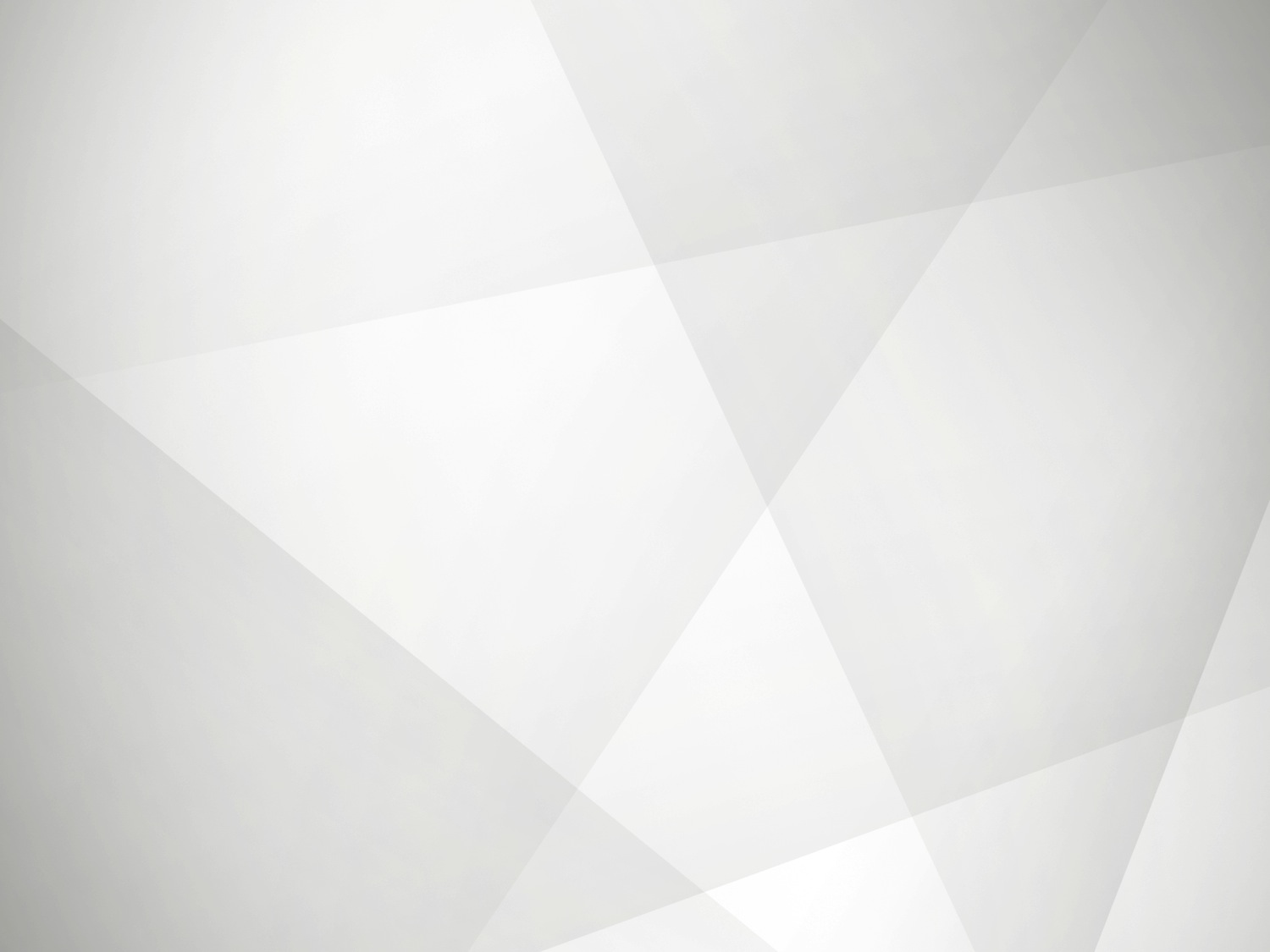 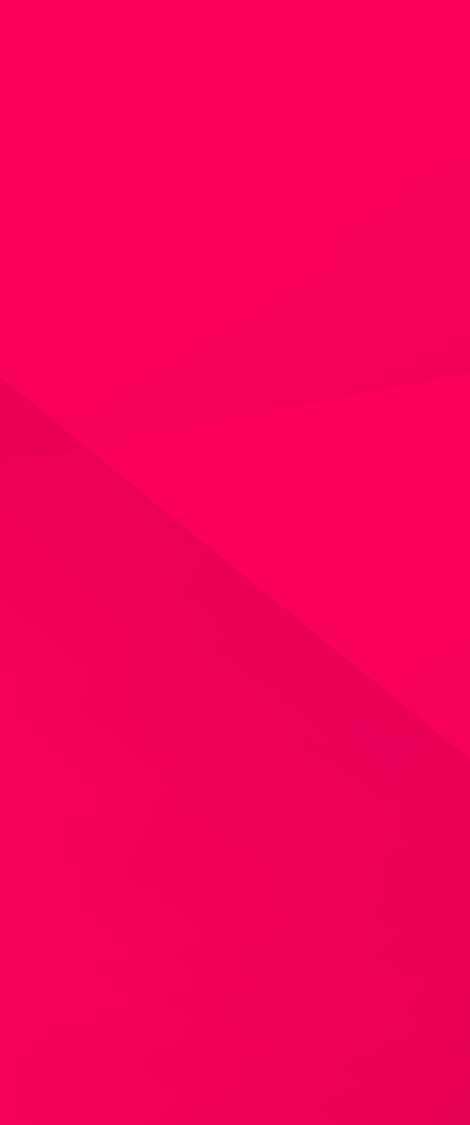 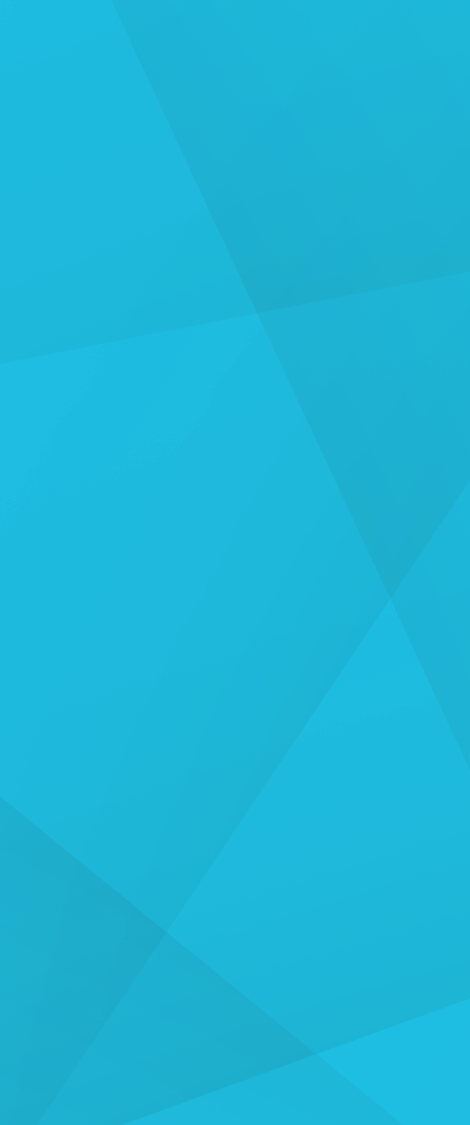 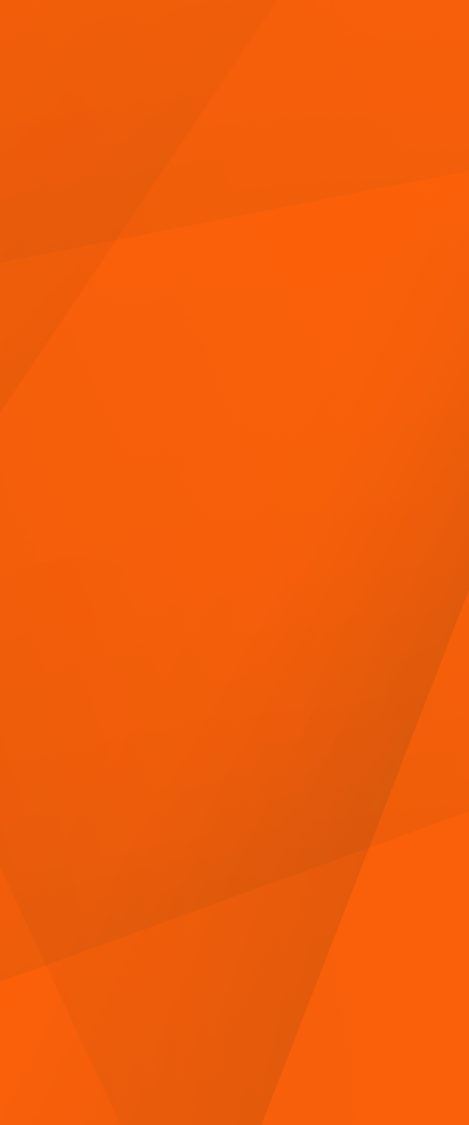 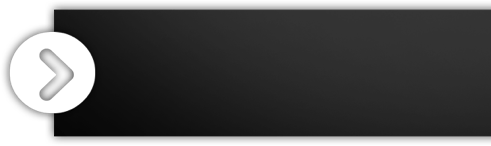 Agenda
Getting Started

Introductions, session description & format
2. Sage on Stage

Background information about Flipping a Lesson Plan
3. Guide on the Side

Learner centered activity  with a tour guide
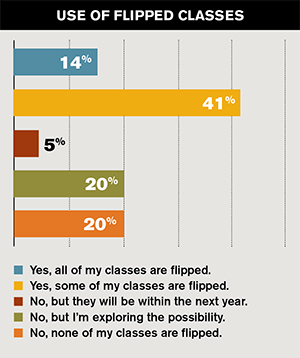 55 Percent of Faculty Are Flipping the Classroom
Campus Technology’s 
first-ever Teaching with Technology survey gauged educators' use of the flipped classroom model, blended/online teaching environments and more.
https://campustechnology.com/articles/2016/10/12/55-percent-of-faculty-are-flipping-the-classroom.aspx
[Speaker Notes: My name is Barbi Honeycutt, and I’m the founder of Flip It Consulting. I also…]
Barbi Honeycutt, PhD
Founder, Flip It Consulting
Flipitconsulting.com
Barbihoneycutt.com

Director of Graduate Teaching and Professional Development Programs, NC State University

Adjunct Assistant Professor, College of Education, NC State University
[Speaker Notes: My name is Barbi Honeycutt, and I’m the founder of Flip It Consulting. I also…]
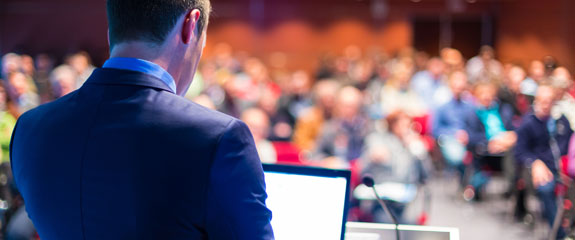 Look for confusion
Look for fundamentals
Look for boredom
“Which lesson plan do I flip?”
[Speaker Notes: Look for confusion – where in the past have students had questions
Look for fundamentals – need to know before moving to next level]
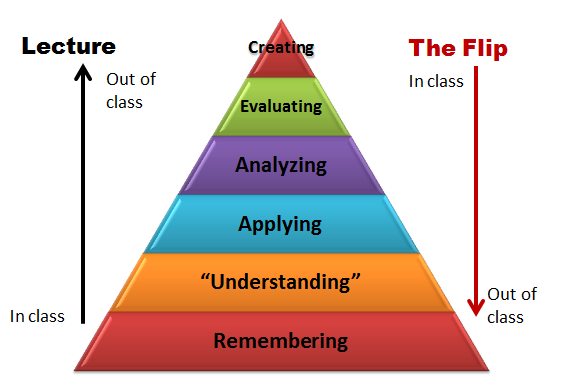 Revised Bloom’s Taxonomy
[Speaker Notes: A quick intro to or review of the flipped class model; note how you’re shifting the use of class time from being the delivery of information…]
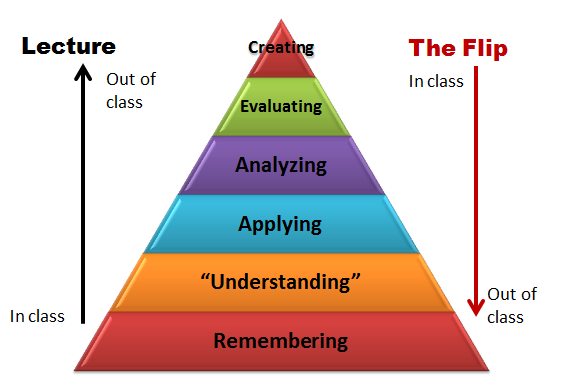 Revised Bloom’s Taxonomy
[Speaker Notes: To the focus of higher level thinking skills.  Students are engaging in the analysis, synthesis, and creation of information when they are with you in class.  Usually students do this type of work outside of class.]
Understanding and Remembering
Should be done outside the classroom – before class begins
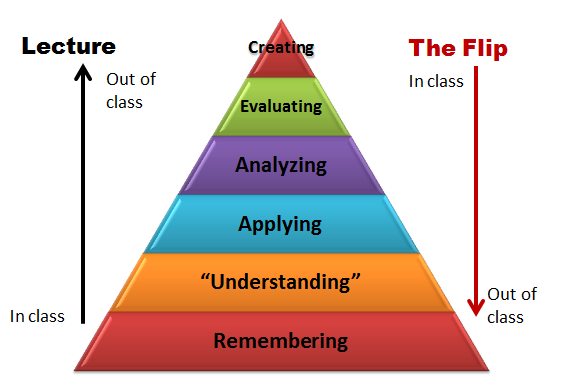 Applying, Analyzing, Evaluating, Creating
Should be done in class – identify a focus activity to immediately engage
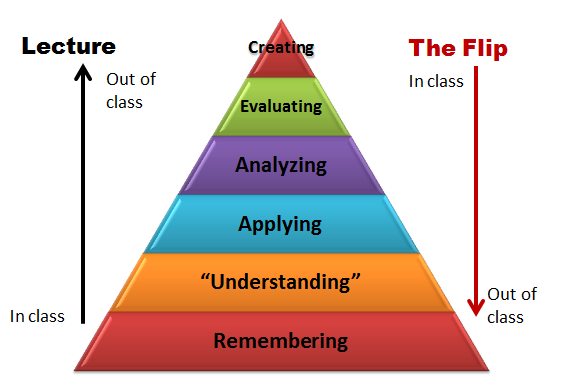 How will class end?
Remember the end of this lesson plan is the beginning of the next plan
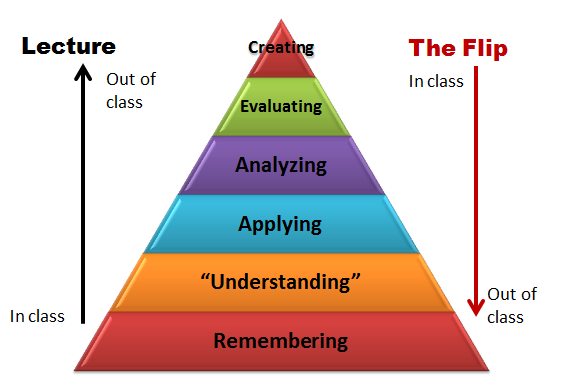 “Let’s practice”
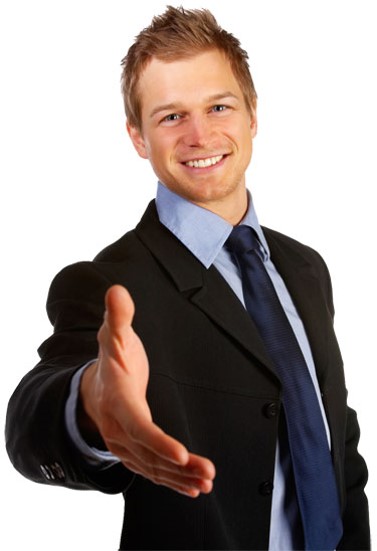 Create your own Flipped Lesson Plan

Take out your packets
Brainstorming Worksheet
Create a PPT presentation of at least 5-7 slides describing CRAP principles
Creating
Rank the most common mistakes students make when creating slides
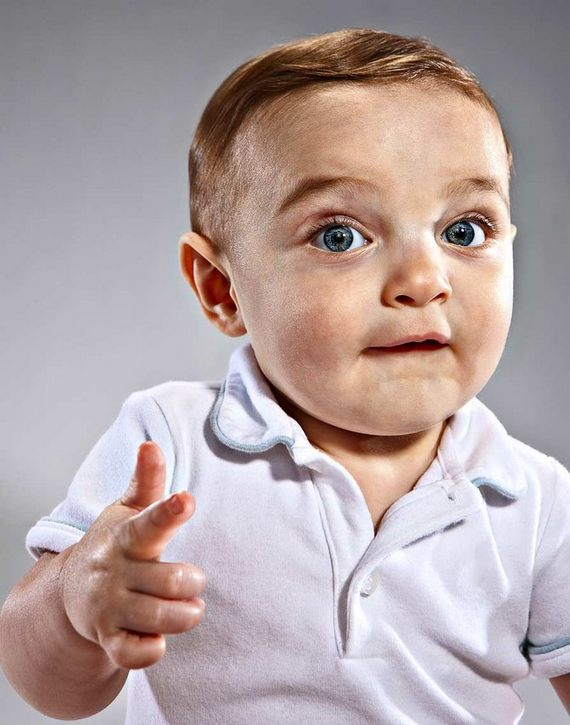 Evaluating
PROCESS
STRATEGY
Compare the use of these principles to other methods of presenting slides
Analyzing
Use the CRAP principles to create a PPT template
Applying
Students will be able to describe and apply each of the CRAP principles
Understanding
Identify – students will be able to list the principles to create a PPT slide
Remembering
Prior to Class
Identify – students will be able to list the principles to create PPT slides 
Students describe each of the principles (CRAP) in terms of a visual aid

To achieve outcomes
Watch video on CRAP principles
Review the PPT lecture
Each student find PPT to represent a strong example – post to the blog
Each student find a PPT to represent a weak example – post to the blog
14
Arrive to Class
Focus activity – first 5 minutes of class
As a team look at each weak PPT – vote on one (focus activity #36 – focus with a vote)


To achieve outcomes
Teams quickly write down notes on how to fix one of the slides from weak PPT
Call on volunteers to present how they would fix based on CRAP principles (focus activity #16 – focus with a student-led presentation and discussion)
School of Information Studies | Syracuse University
15
During Class
Stay in teams
Rank the most common mistakes students make when creating slides


To achieve outcomes
Working in teams, make a list of mistakes you have fixed or will fix
Place them in CRAP categories
Rank what your team thinks are most common made
School of Information Studies | Syracuse University
16
End of Class
Focus activity – last 2-5 minutes of class
Student on their own or in teams


To achieve outcomes
Pick one slide and “think outside the box” (focus activity #12 – focus with a challenge) 
Re-design to apply “CRAP” principles
Post to team blog
School of Information Studies | Syracuse University
17
Arrive to Next Class
Focus activity – first 5 minutes of class
Sit in your teams


To achieve outcomes
Based on the blog posts – pick focus activity
Focus activity #21 – focus on a picture
Focus activity #24 – focus with a game (I like using Kahoot)
School of Information Studies | Syracuse University
18
Recommendations to Consider When You Plan Flipped Strategies
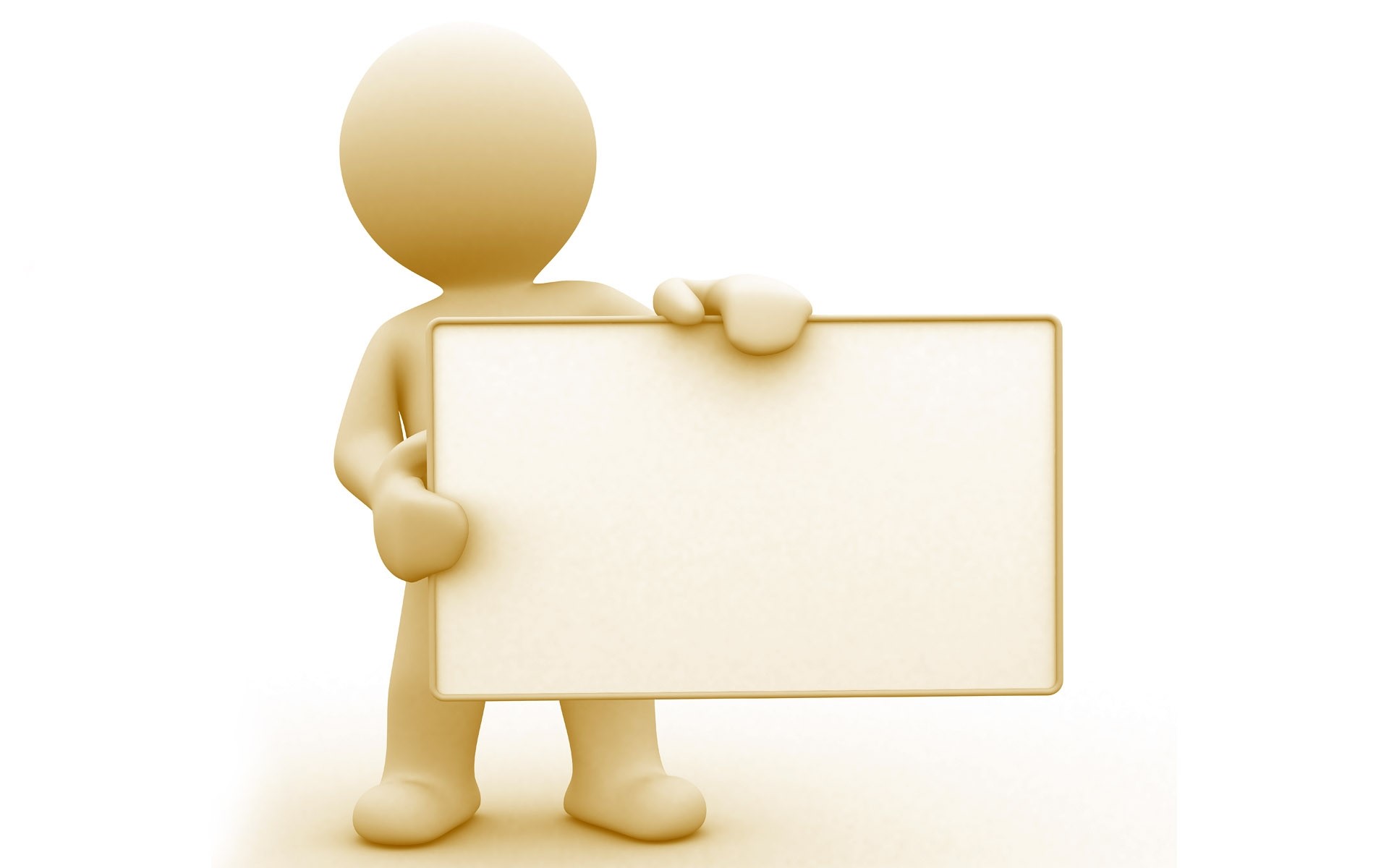 Conclusion: Activity
Ticket Out
Use index card
Write four things
Overall impression of session?  Worth time or waste of time?
Would you attend another session held by FCTL?
Topics offered for upcoming sessions?
General comments?